ОРГАНИЗМ ЧЕЛОВЕКА.МИФЫ И РЕАЛЬНОСТЬ
Человеческий организм — это одна из наивысших самоорганизованных и саморегулирующихся биосистем в природе.
Пищеварительная система
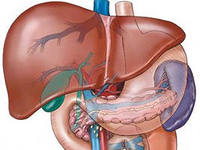 ЖЕВАТЕЛЬНАЯ РЕЗИНКА ПОМОГАЕТ ОТ КАРИЕСА ?!
КАРИЕС
КАРИЕС - это сложный, медленно текущий и медленно развивающийся, патологический процесс в твёрдых тканях зуба
ПОЛЬЗА
ВРЕД
1.затянувшееся слюноотделение, вызванное жвачкой, и особенно ее употреблением на голодный желудок, приведет к плачевным результатам: за неимением других объектов для переваривания, желудочный сок примется за ваш желудок, что в скором времени приведет к гастриту
2.Входящие в ее состав красители, стабилизаторы и консерванты – очень спорные компоненты, так как доказано их неблагоприятное воздействие на печень
3. К нарушениям гормонального баланса, развития нервной системы, замедлению роста ведет добавляемый во многие виды жвачки подсластитель фенилаланин
4. Часто в состав жевательной резинки входит и сахар. Он наносит мощный удар по зубам: из-за сахара во рту образуется кислотная среда, которая способствует развитию кариеса.
1.Повышенное слюноотделение, вызванное жевательной резинкой, оказывает благотворное воздействие, смывая зубной налет и кислоту.
ГАЗИРОВАННЫЕ НАПИТКИ УТАЛЯЮТ ЖАЖДУ ?!
СОСТАВ СПРАЙТА :
вода питьевая сахар углекислый газ E211 бензоат натрия E330 Лимонная кислота E331 Цитраты натрия аспартам - Искусственный подсластитель; натуральные ароматизаторы
СОДЕРЖАНИЕ САХАРА: 10 ГР/ 100 МЛ
ЕМКОСТЬ БУТЫЛКИ 0,5 Л : 
5О ГР САХАРА = 9 КУСКОВ (!!!!) РАФИНАДА
ЕМКОСТЬ БУТЫЛКИ 1 Л : 
100 ГР САХАРА = 19 КУСКОВ (!!!!) РАФИНАДА
ЕМКОСТЬ БУТЫЛКИ 2 Л : 
200 ГР САХАРА = 1 СТАКАН (!!!!) САХАРА
АЛКОГОЛЬ    БЫСТРО СОГРЕВАЕТ    ОРГАНИЗМ
ДЫХАТЕЛЬНАЯ СИСТЕМА
ПРИ НАСМОРКЕ НУЖНО СРАЗУ ИСПОЛЬЗОВАТЬ КАПЛИ В НОС
КУРЕНИЕ ОПАСНО ДЛЯ ЗДОРОВЬЯ
1 СИГАРЕТА= 1 МГ НИКОТИНА + 5 МГ СМОЛЫ
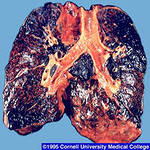 ЧЕЛОВЕЧЕСКИЙ МОЗГ МОЖНО ОБМАНУТЬ???
НАШ РАЗУМ- ЗЕРКАЛО  ТОГО, ЧТО ПРОИСХОДИТ ВОКРУГ
Иллюзия Пиннокио
Органы чувств
ГЛАЗА  ПРАКТИЧЕСКИ НЕ МЕНЯЮТСЯ В РАЗМЕРЕ В ТЕЧЕНИИ ЖИЗНИ, В ОТЛИЧИИ ОТ УШЕЙ И НОСА
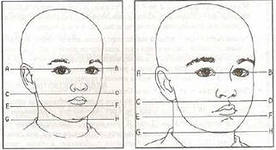